Europa im MittelalterGrundzüge der mittelalterlichen Geschichte vom vorläufigen Ende des weströmischen Kaisertums 476 bis zur Entdeckung Amerikas 1492
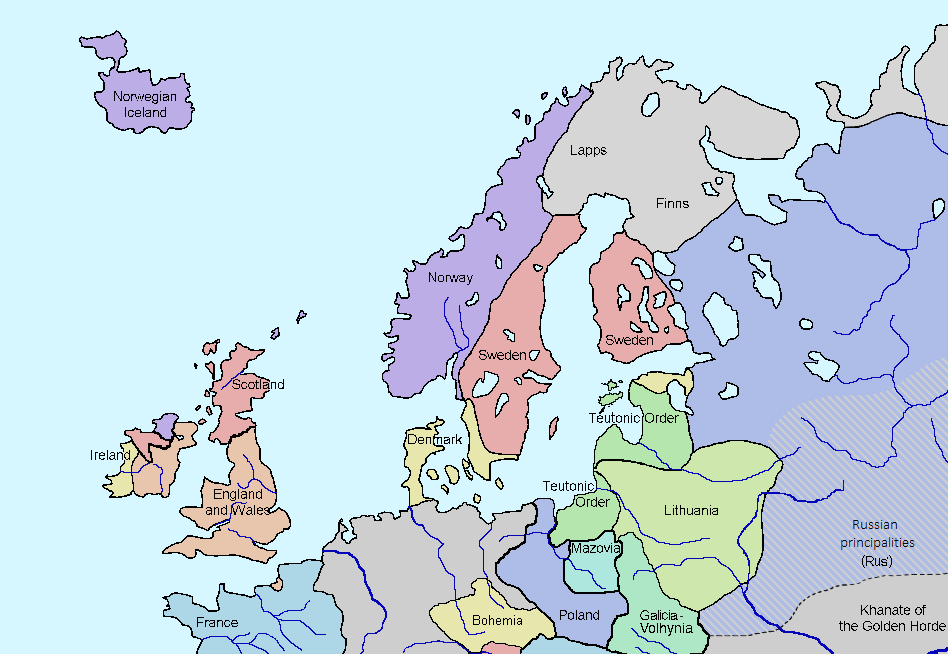 https://commons.wikimedia.org/wiki/File:Europe_in_1328.png
[VL 12A]: Europas Norden im Spätmittelalter
I.) Die britischen Inseln1.) England
1455 – 1494
1200 – 1450
1087 – 1154
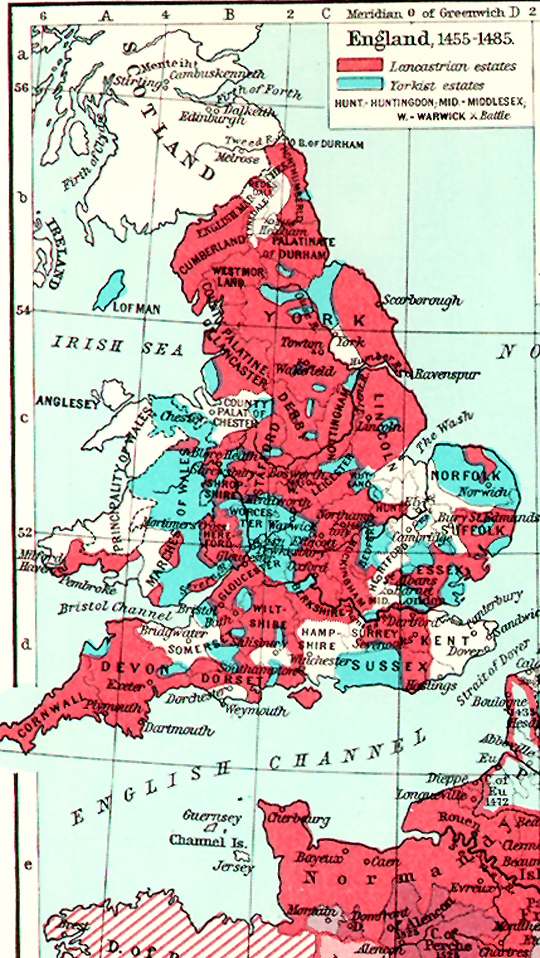 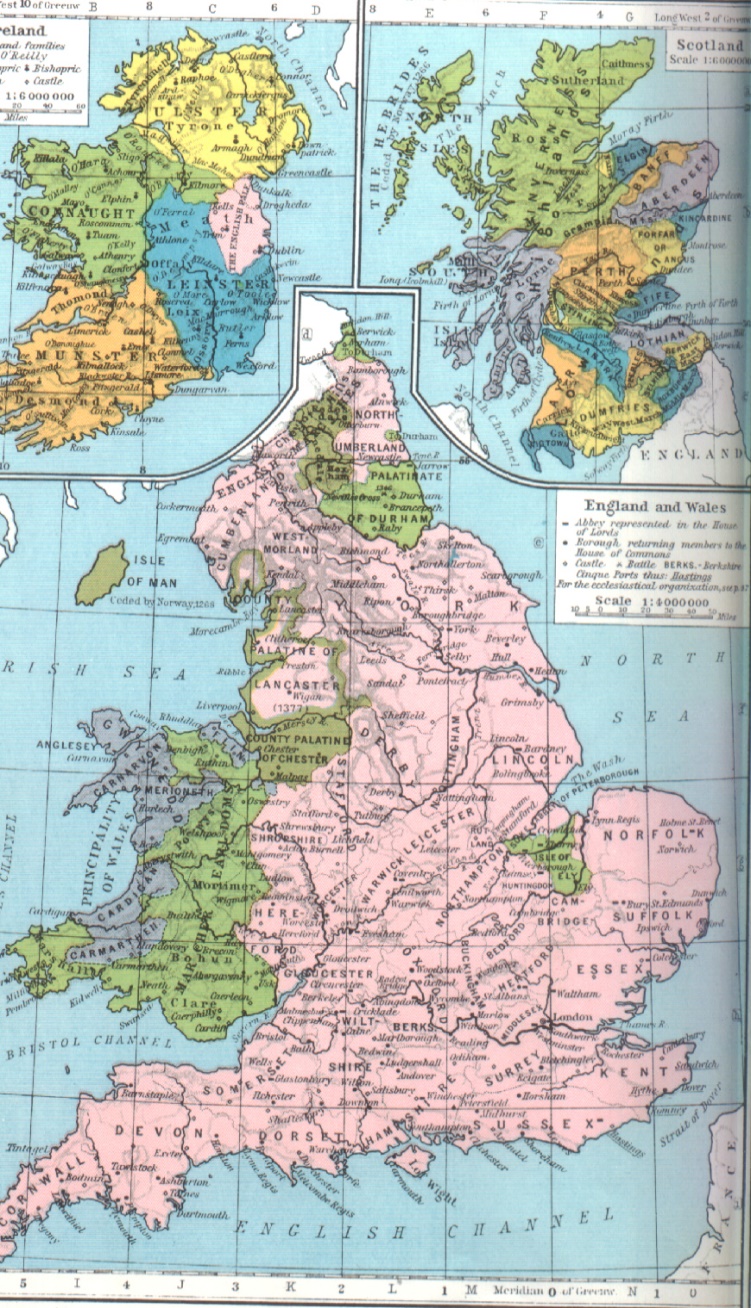 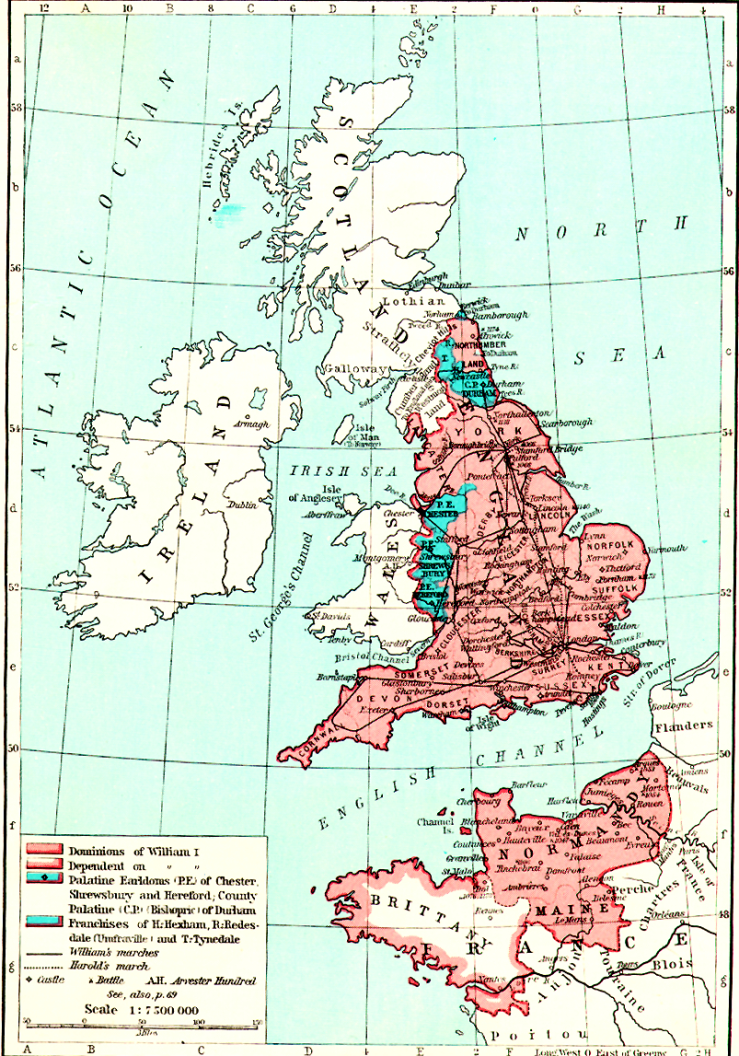 https://www.pitt.edu/~medart/image/england/england2/mapsengl/msh1066.jpg
https://www.pitt.edu/~medart/image/england/england2/mapsengl/Br1485.jpg
https://www.pitt.edu/~medart/image/england/england2/mapsengl/msh1455.jpg
I.) Die britischen Inseln1.) England
England im Spätmittelalter


König und Barone:

1327 Absetzung Eduards II.

1399 Absetzung Richards II.

1455-85 Rosenkriege
I.) Die britischen Inseln2.) Schottland
Um 1230
800-900
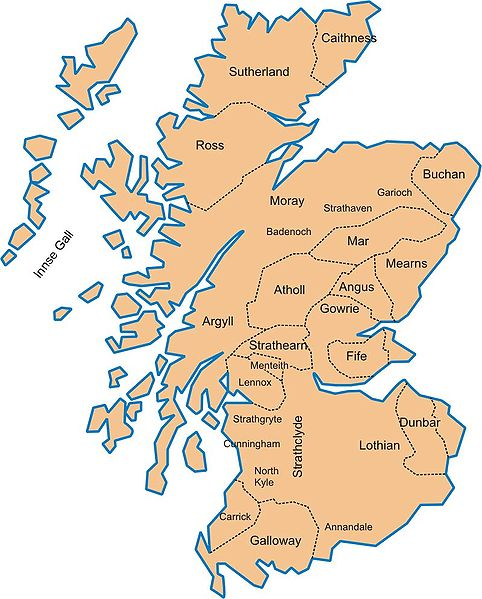 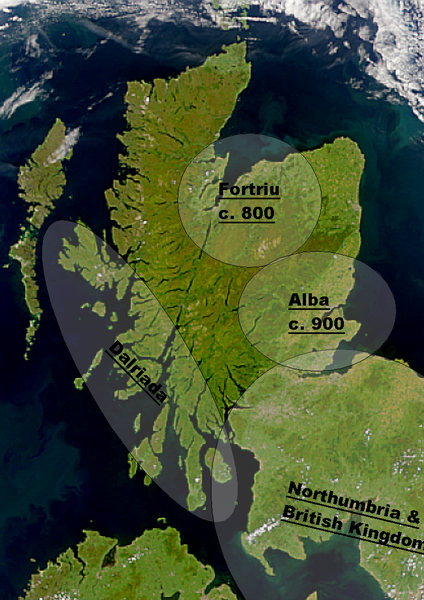 https://commons.wikimedia.org/wiki/File:Early_Medieval_Scotland_areas.png
https://commons.wikimedia.org/wiki/File:Scotland_grevskap.jpg
I.) Die britischen Inseln2.) Schottland
Um 1230
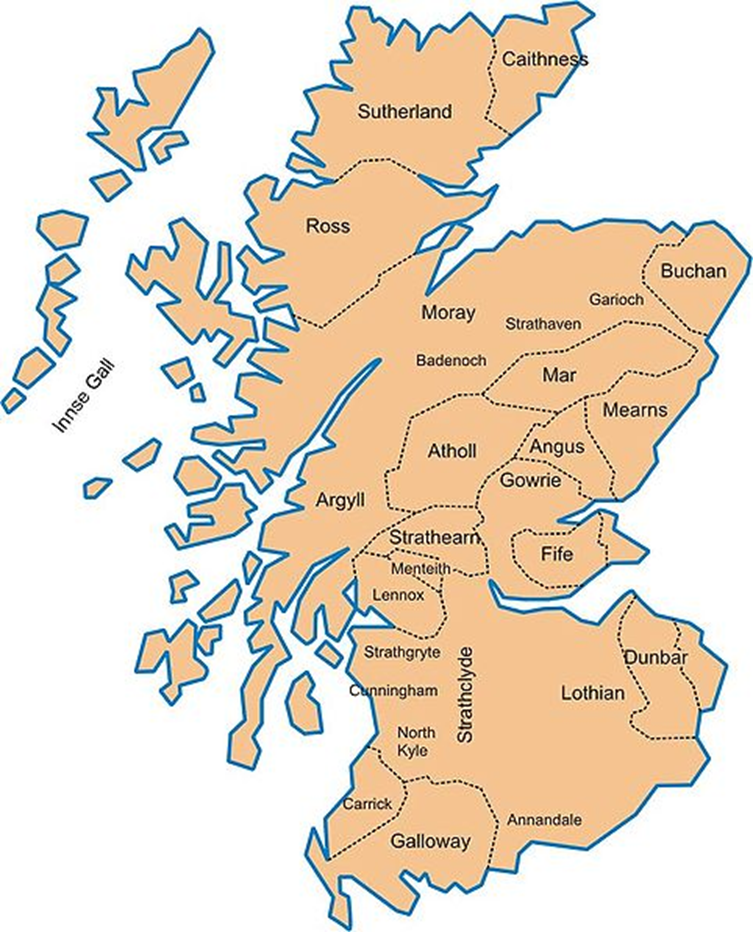 1093 †Malcolm III.
Streit um die Thronfolgeordnung

Lehnsabhängigkeit von England

1135 David I. führt Feudalsystem und Verwaltung nach engl. Vorbild ein

1290 Auld Alliance

War of Independence

1314 Schlacht bei Bannockburn

1371 Robert II. (erster König der Steward-/Stuartdynastie)
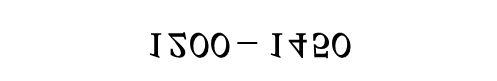 https://commons.wikimedia.org/wiki/File:Scotland_grevskap.jpg
I.) Die britischen Inseln3.) Robert Bruce
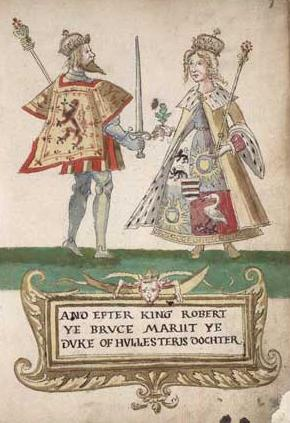 *11. Juli 1274;
† 7. Juni 1329

1306 – 1329 König von Schottland

1314 Schlacht bei Bannockburn

Schottland (Robert Bruce) siegt über England (Eduard II.)

Vorläufiges Ende der Lehnsabhängigkeit
https://commons.wikimedia.org/wiki/File:Robert_the_Bruce_and_Elizabeth_de_Burgh.jpg
Robert the Bruce und Elizabeth de Burgh
II.) Skandinavien nach der Wikingerzeit1.) Skandinavien, Island und Grönland
Erik der Rote
982 Verbannung nach Grönland

Leif Eriksson
Entdeckung Neufundlands
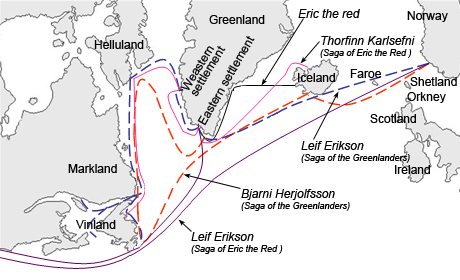 https://commons.wikimedia.org/wiki/File:Erikr-eng.png
II.) Skandinavien nach der Wikingerzeit1.) Skandinavien, Island und Grönland
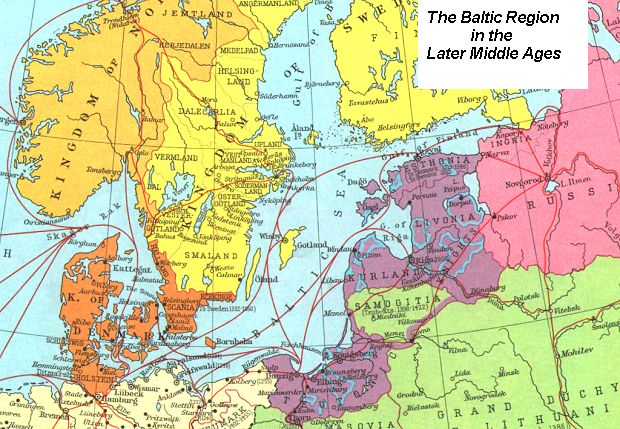 http://faculty.washington.edu/leiren/baltic.jpg
II.) Skandinavien nach der Wikingerzeit1.) Skandinavien, Island und Grönland
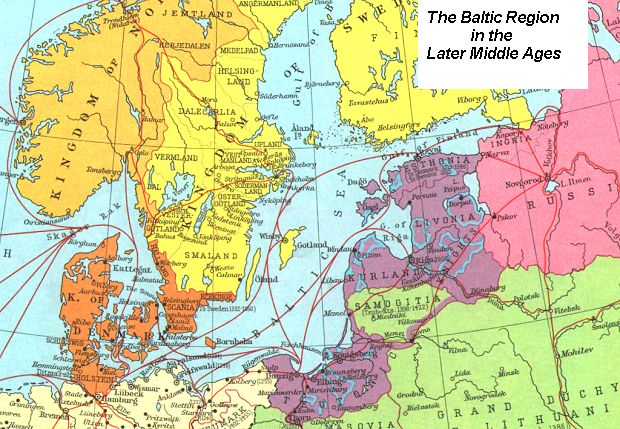 Hegemon: Dänemark

Herrschaft über Estland

1202 über Lübeck

1214 über Holstein

„Valdemarernes Storhedstid“

1227 Schlacht b. Bornhöved
Verlust der norddt. Gebiete
http://faculty.washington.edu/leiren/baltic.jpg
1227-1340 Feudalismus und Reichsauflösung

1340-1380 Restauration, Kampf gegen die Hanse, Waldemar IV. Atterdag

1380-1448 Nordische Union
II.) Skandinavien nach der Wikingerzeit1.) Skandinavien, Island und Grönland
Der Weg zur Kalmarer Union

Norwegischer Thronfolger wird dänischer König
Mutter: Margarete, Tochter von Waldemar Atterdag

1387 †Oluf
Margarete wird als „Hochmächtige Frau“ in Norwegen und Dänemark anerkannt,

1388 Schweden verlassen ihren König (Albrecht von Mecklenburg)
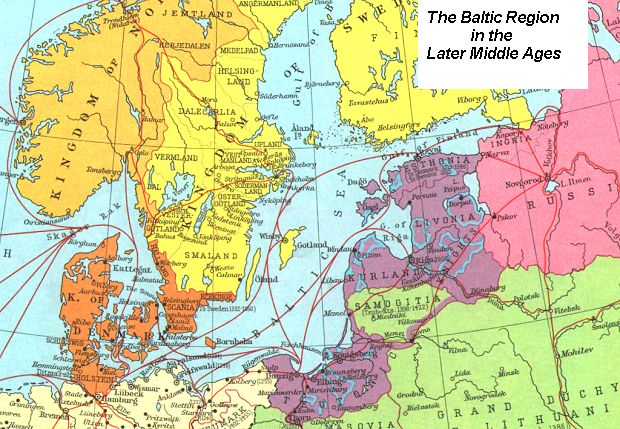 http://faculty.washington.edu/leiren/baltic.jpg
Die Kalmarer Union 1397-1523

Personalunion Dänemark, Schweden, Norwegen
Erster König: Margaretes Großneffe Erich von Pommern
1448-1523 Unionskriege und Auflösung (Gustav Wasa in Schweden)
II.) Skandinavien nach der Wikingerzeit2.) Die Hanse
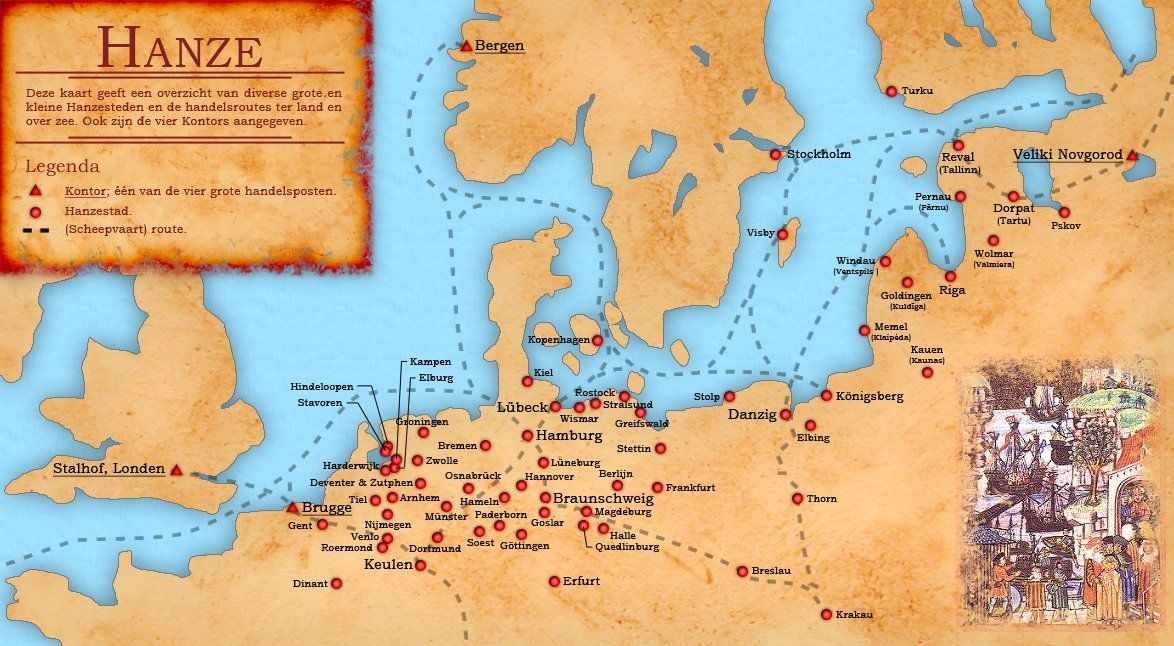 https://commons.wikimedia.org/wiki/File:Kaart_Hanzesteden_en_handelsroutes.jpg
II.) Skandinavien nach der Wikingerzeit3.) Konflikte im Ostseeraum
Hansekriege

Streitpunkte und Interessen: Handelsprivilegien, Sunddurchfahrt, Konkurrenzkampf (Flandern)

Kampfmittel: Zerstörung Kopenhagens, Handelsboykott, Seeblockaden

1367 Kölner Konföderation
(Zusammenschluss der preußischen und wendischen Hansestädte)

1370 Friede von Stralsund

Friedensschluss zwischen Dänemark und der Hanse
Handelsprivilegien und 4 schonische Burgen für die Hanse
Stellung der Hansestädte im Ostseeraum gefestigt
III.) Polen und der Deutsche Orden1.) Nach den Mongolenstürmen
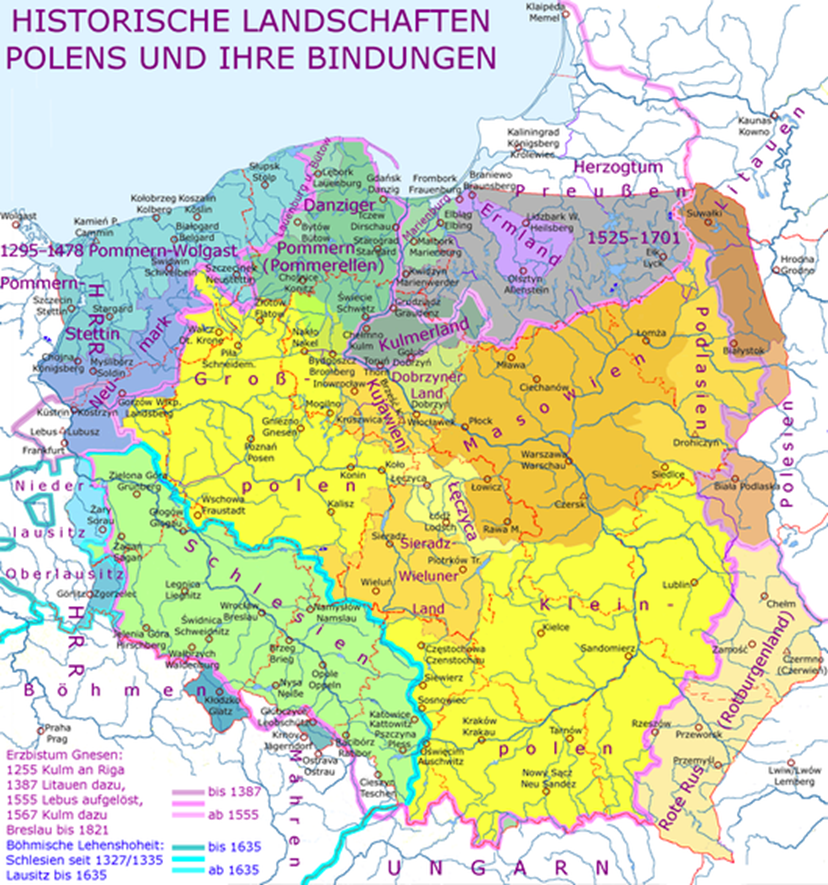 https://commons.wikimedia.org/wiki/File:Polen_-_historische_Regionen.png?uselang=de
III.) Polen und der Deutsche Orden2.) Polen, Litauen und das Baltikum
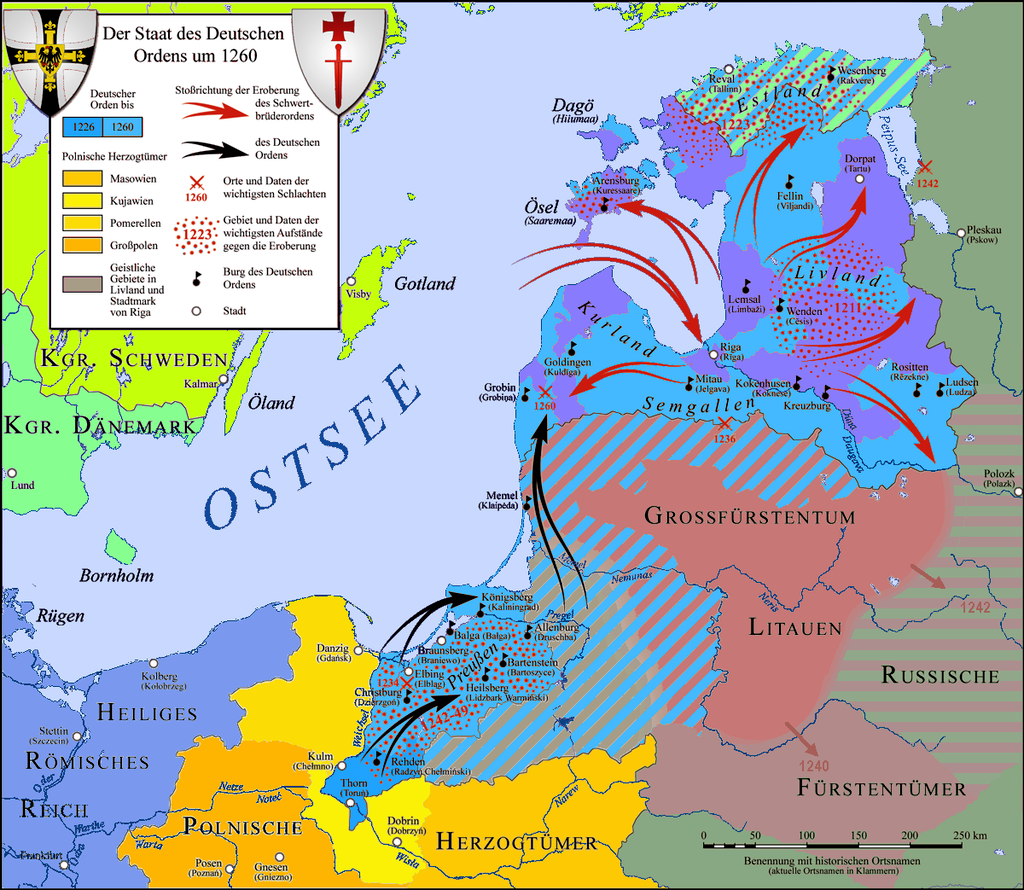 https://de.wikipedia.org/wiki/Datei:Deutscher_Orden_1260%2BFarb.png
III.) Polen und der Deutsche Orden3.) Der Ordensstaat
Der Deutsche Orden (Ordo fratrum hospitalis S. Mariae Theutonicorum Ierosolimitanorum)

Gegr. 1198/99 in Akkon (Vorläufer: dt. Spital von 1189/90)

1226 Goldene Bulle von Rimini (Friedrich II.)

1234 Bulle von Rieti (Gregor IX.)

Zunächst: gescheiterte Territorialbildung auf Zypern und in Siebenbürgen

Ab 1231 Eroberung Preußens (auf Einladung Konrads von Masowien)

1308 Besetzung Pommerellens und Danzigs, Verhältnis zu Polen wird feindselig
III.) Polen und der Deutsche Orden3.) Der Ordensstaat
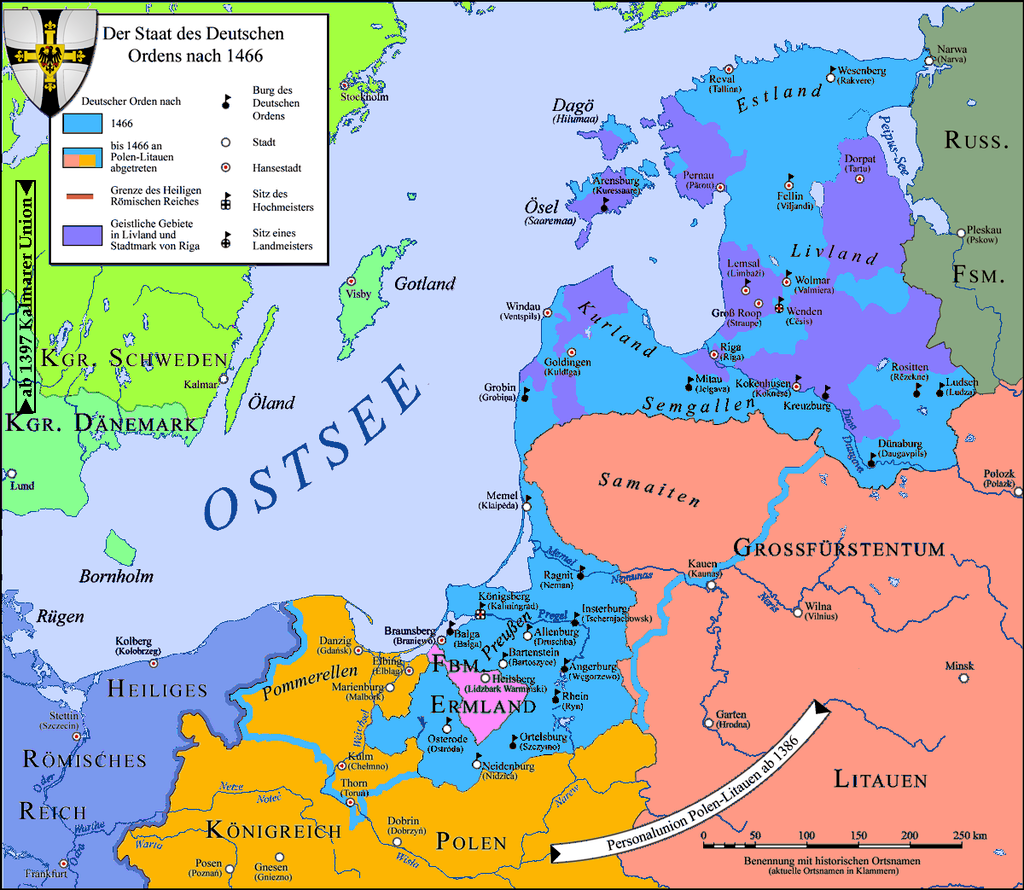 https://de.wikipedia.org/wiki/Deutscher_Orden#/media/Datei:Deutscher_Orden_1466+Farb.png
III.) Polen und der Deutsche Orden3.) Tannenberg und die Folgen
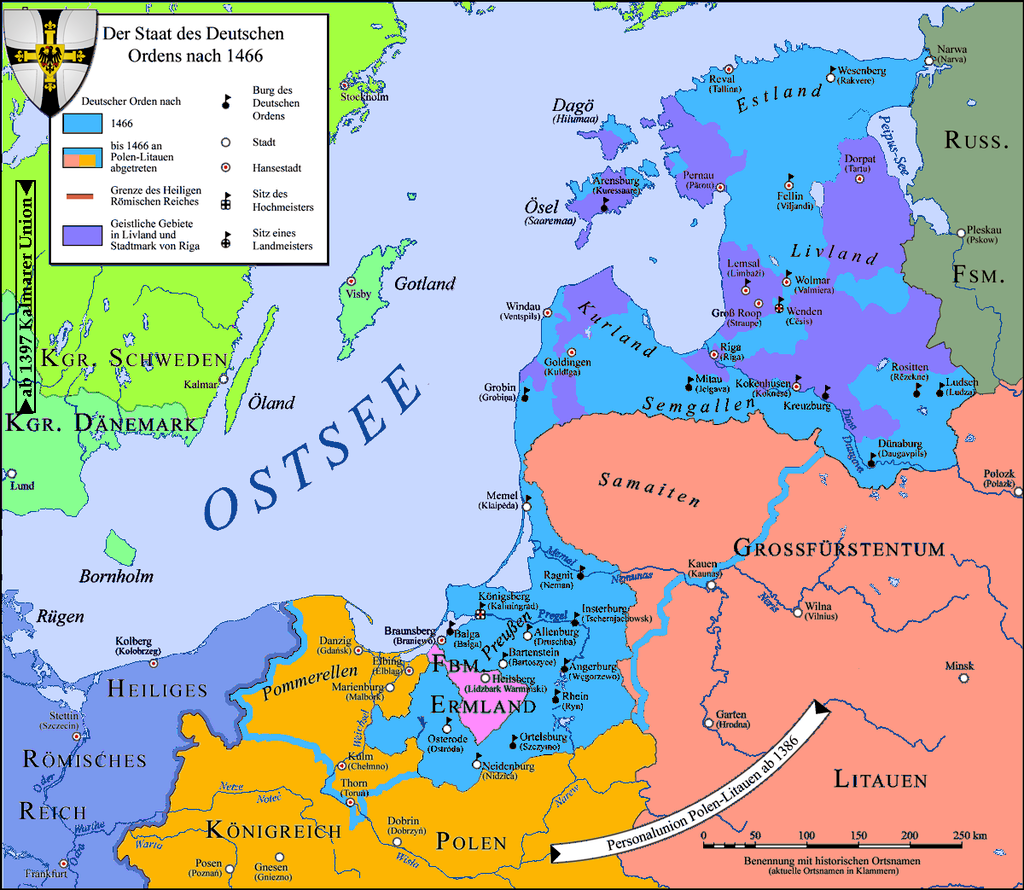 1410 Schlacht bei Tannenberg

Polen und Litauen (seit 1386 
Personalunion) besiegen den Dt. Orden

1411 Friede von Thorn: Dt. Orden verzichtet auf Schamaiten

1440 Preußischer Bund (Städte und Adel)

1466 Zweiter Thorner Friede
Ende des Städtekrieges
Dt. Orden verliert Kulmer Land und erkennt die
Oberhoheit Polens an.
https://de.wikipedia.org/wiki/Deutscher_Orden#/media/Datei:Deutscher_Orden_1466+Farb.png
1524 Reformation
Deutschordensstaat wird von Hochmeister Albrecht von Brandenburg in ein weltliches Herzogtum umgewandelt
Bildnachweise
VL 12a
https://commons.wikimedia.org/wiki/File:Europe_in_1328.png
https://www.pitt.edu/~medart/image/england/england2/mapsengl/msh1066.jpg
https://www.pitt.edu/~medart/image/england/england2/mapsengl/Br1485.jpg
https://www.pitt.edu/~medart/image/england/england2/mapsengl/msh1455.jpg
https://commons.wikimedia.org/wiki/File:Early_Medieval_Scotland_areas.png
https://commons.wikimedia.org/wiki/File:Scotland_grevskap.jpg
https://commons.wikimedia.org/wiki/File:Robert_the_Bruce_and_Elizabeth_de_Burgh.jpg
https://commons.wikimedia.org/wiki/File:Kaart_Hanzesteden_en_handelsroutes.jpg
https://commons.wikimedia.org/wiki/File:Polen_-_historische_Regionen.png?uselang=de
https://de.wikipedia.org/wiki/Datei:Deutscher_Orden_1260%2BFarb.png
https://de.wikipedia.org/wiki/Deutscher_Orden#/media/Datei:Deutscher_Orden_1466+Farb.png